56-3
These materials are by the Kongki Ka Project and are made available to you under the terms of the Creative Commons Attribution ShareAlike license 4.0.
You have permission to share and redistribute these materials in any format and to make reasonable revisions and adaptations of this translation, provided that:
You include the above licence and source information.
If you redistribute these materials or create derivatives, you must distribute your contributions under the same license as the original.
 
The Holy Bible, Berean Standard Bible, BSB is produced in cooperation with Bible Hub, Discovery Bible, OpenBible.com, and the Berean Bible Translation Committee. This text of God's Word has been dedicated to the public domain.
 
Tibetan text is from the Central Tibetan Bible translation by Central Asia Publishing. Used by permission
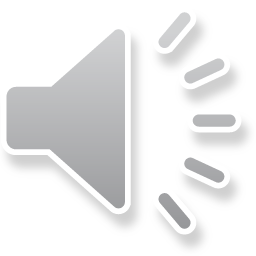 [Speaker Notes: Ch
56 Paul goes to Rome
1. Paul on the ship – Acts 27:1-32 (Top)
2. The Shipwreck – Acts 27:33-44 (Center)
3. Snakebite – Acts 28:1-10 (Right Bottom)
4. Paul arrives in Rome – Acts 28:11-31 (Left Bottom)]
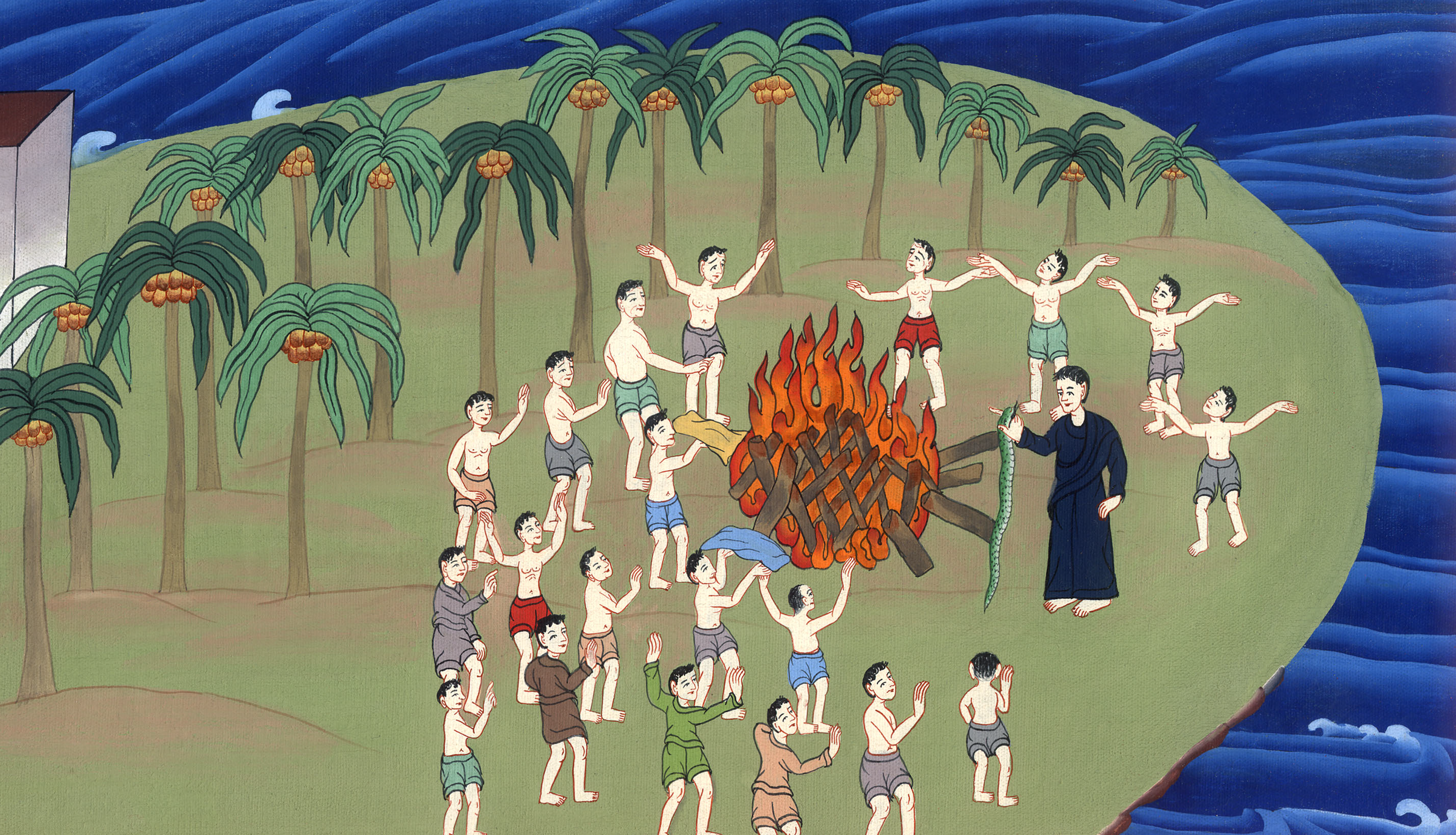 མཛད་པ 28
དུག་སྦྲུལ་ཞིག་པའུ་ལུའི་ཕྱག་ལ་འབྱར།
མཛད་པ 28
དུག་སྦྲུལ་ཞིག་པའུ་ལུའི་ཕྱག་ལ་འབྱར།
Snakebite – Acts 28:1-10
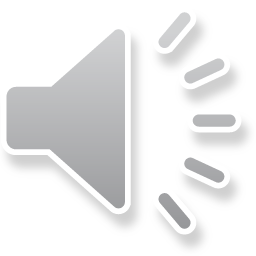 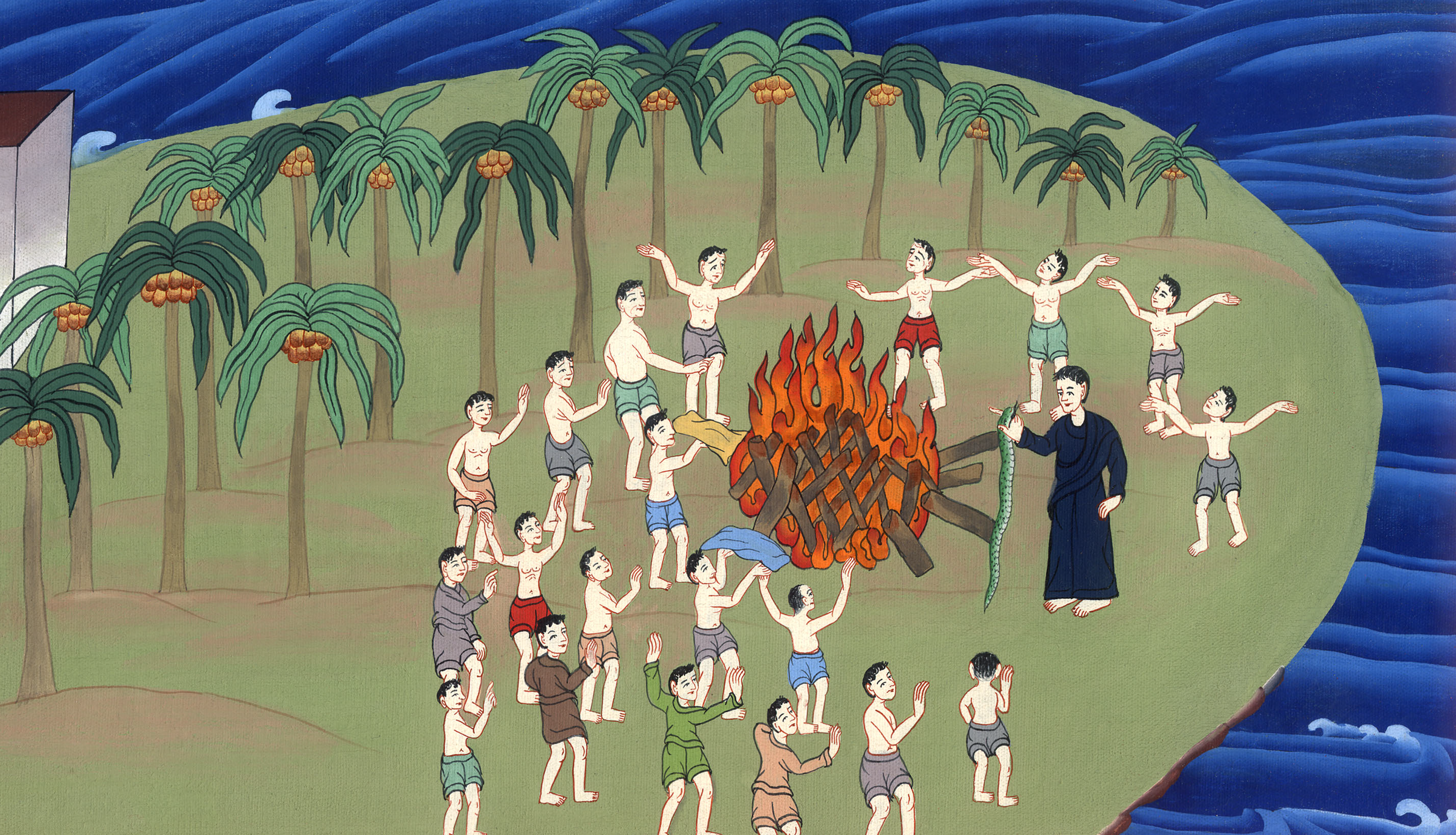 མཛད་པ 28
དུག་སྦྲུལ་ཞིག་པའུ་ལུའི་ཕྱག་ལ་འབྱར།
This work is licensed under a Creative Commons Attribution-ShareAlike 4.0 International License
1ང་ཚོ་ཐར་བར་གྱུར་ནས་ངེད་རྣམས་ཀྱིས་གླིང་ཕྲན་དེའི་མིང་ལ་མེ་ལི་ཊེ་ཞེས་ཟེར་གྱི་ཡོད་པ་ཤེས།
1Once we were safely ashore, we learned that the island was called Malta.
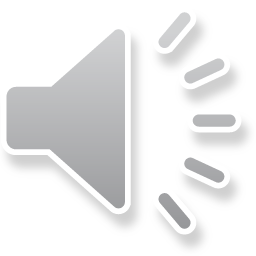 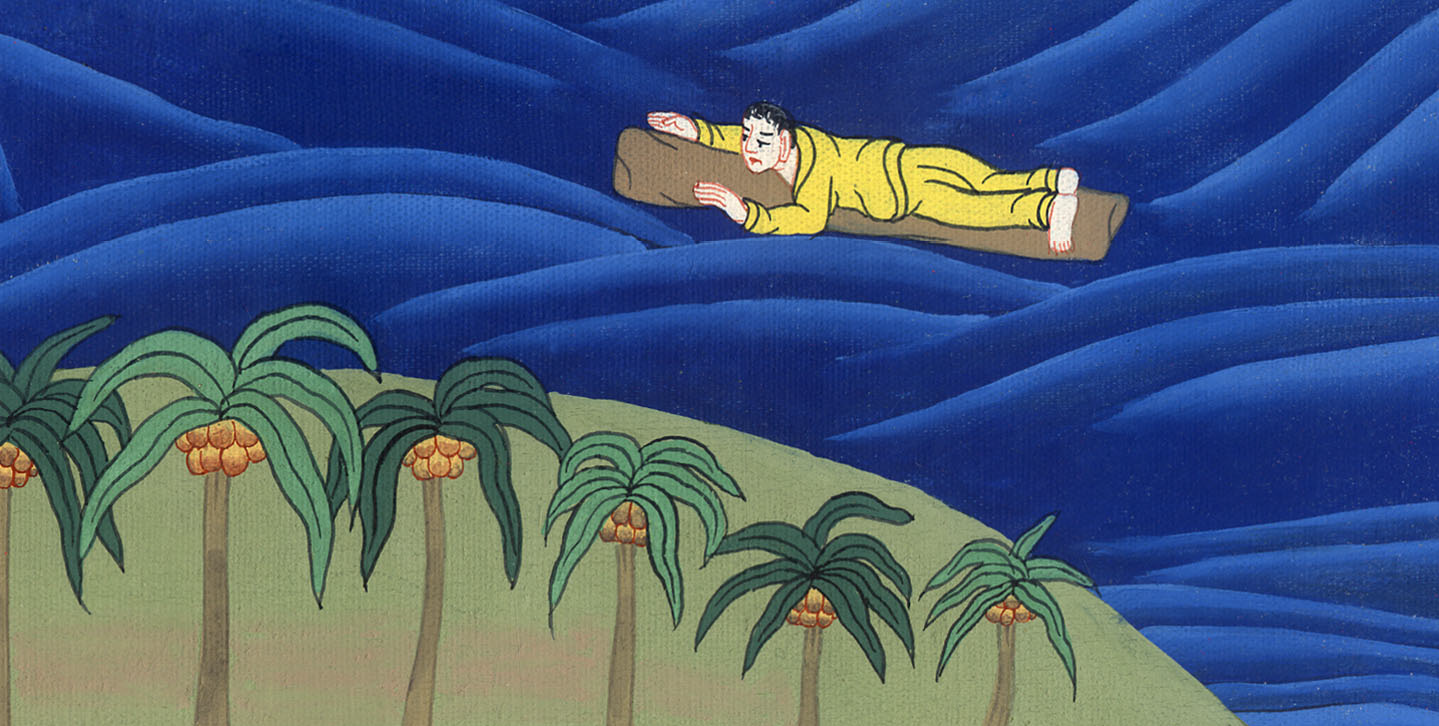 མཛད་པ 28:1
2གླིང་ཕྲན་སྟེང་གནས་པའི་མི་རྣམས་ཀྱིས་ངེད་རྣམས་ལ་དྲིན་ཆེན་པོ་བྱས། ཆར་པ་བབས་ནས་གནམ་གཤིས་གྲང་མོ་ཆགས་པས་ཁོ་ཚོས་མེ་ཞིག་བཏང་ནས་ང་ཚོ་ཚང་མར་སྣེ་ལེན་བྱས།
2The islanders showed us extraordinary kindness. They kindled a fire and welcomed all of us because it was raining and cold.
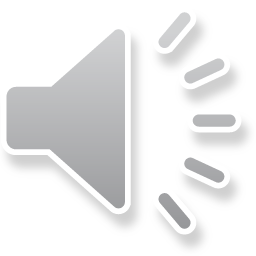 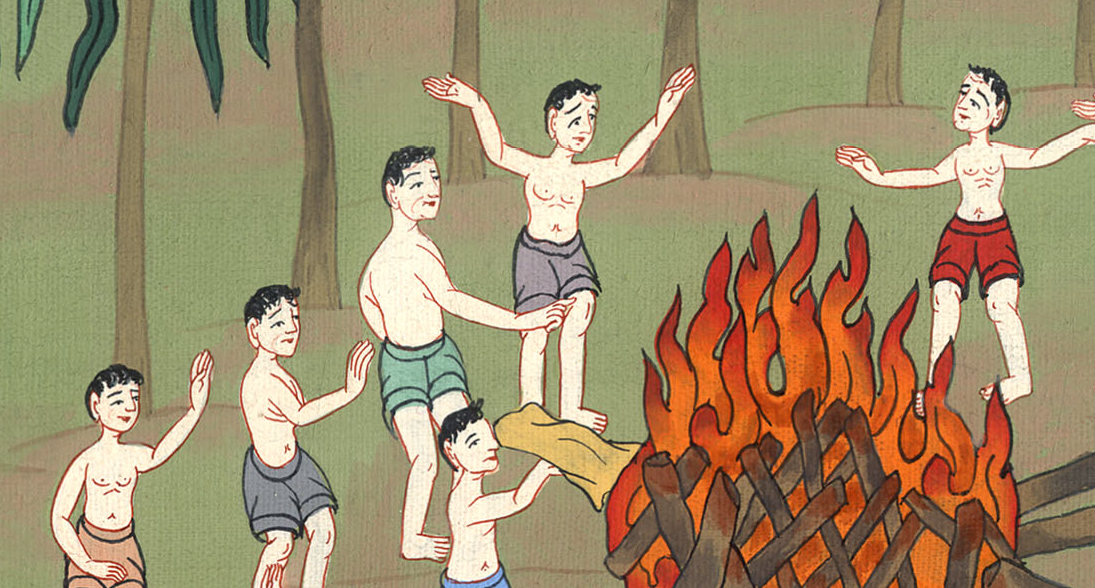 མཛད་པ 28:2
3པའུ་ལུས་མེ་ཤིང་ཧྲུག་པོ་བསྒྲུགས་ཏེ་མེར་བུད་པ་དང༌། མེ་ཡིས་བསྐྲད་པའི་དུག་སྦྲུལ་ཞིག་པའུ་ལུའི་ཕྱག་ལ་འབྱར།
3Paul gathered a bundle of sticks, and as he laid them on the fire, a viper, driven out by the heat, fastened itself to his hand.
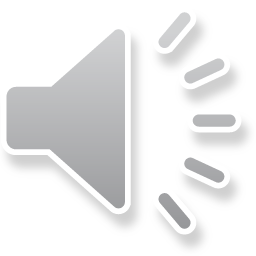 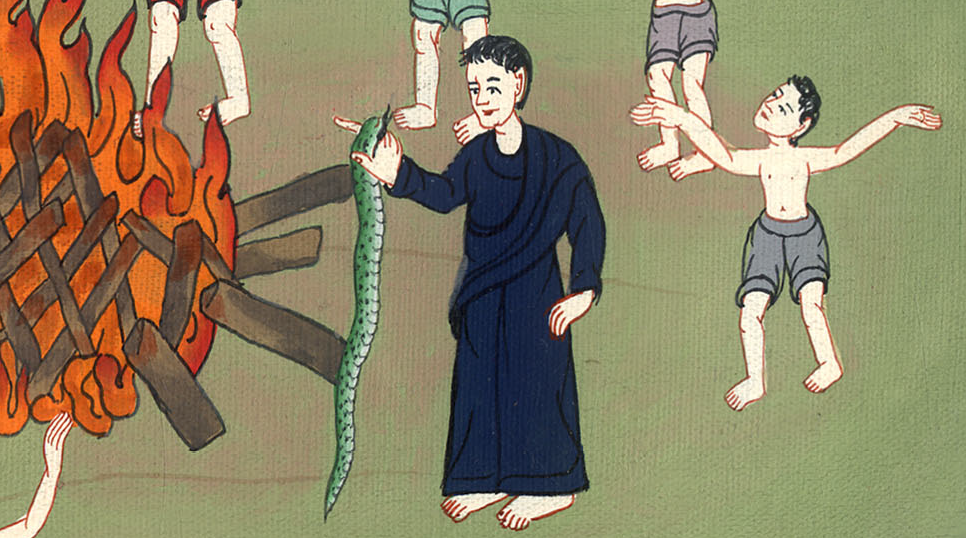 མཛད་པ 28:3
4ཡུལ་དེའི་མི་རྣམས་ཀྱིས་སྦྲུལ་དེ་ཁོང་གི་ཕྱག་ནས་འཕྱངས་པར་མཐོང་ནས་གཅིག་གིས་གཅིག་ལ་“མི་འདི་ནི་ལག་དམར་བ་ཞིག་ཡིན་པར་ཐེ་ཚོམ་མེད། རྒྱ་མཚོ་ལས་ཐར་ཡང༌། གཞུང་དྲང་ཟེར་བའི་ལྷ་མོས་ཁོ་གསོན་པོར་མི་འཇོག་”ཅེས་བཤད།
4When the islanders saw the creature hanging from his hand, they said to one another, “Surely this man is a murderer. Although he was saved from the sea, Justice has not allowed him to live.”
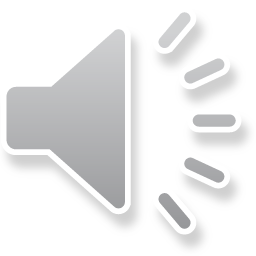 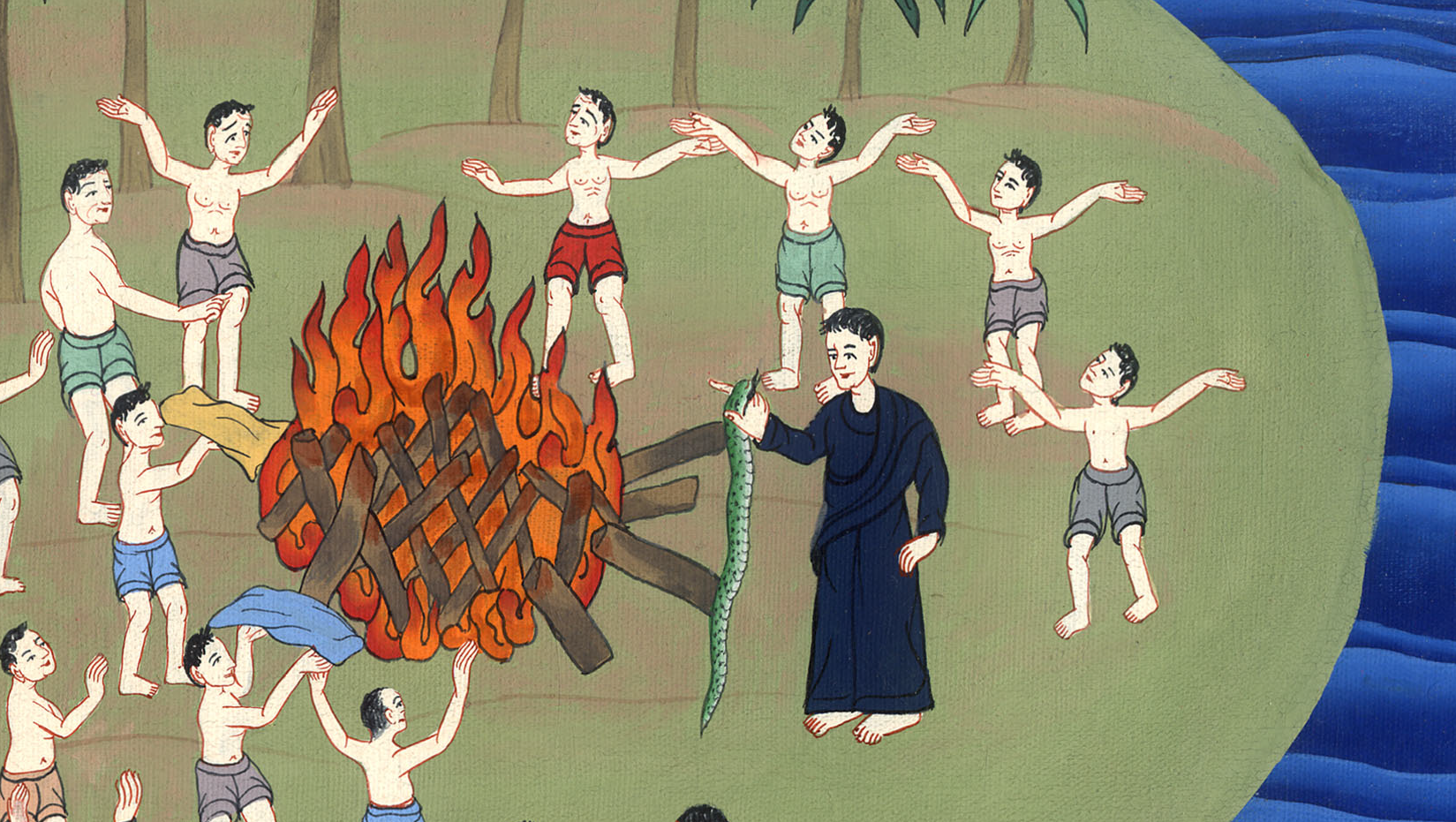 མཛད་པ 28:4
5ཁོང་གིས་སྦྲུལ་དེ་མེའི་ནང་དུ་སྤྲུགས་ནས་ཁོང་ལ་གནོད་པ་ཅི་ཡང་མ་བྱུང༌།
5But Paul shook the creature off into the fire and suffered no ill effects.
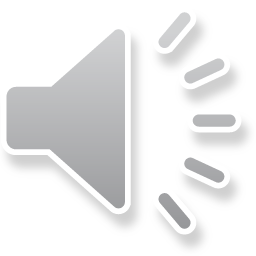 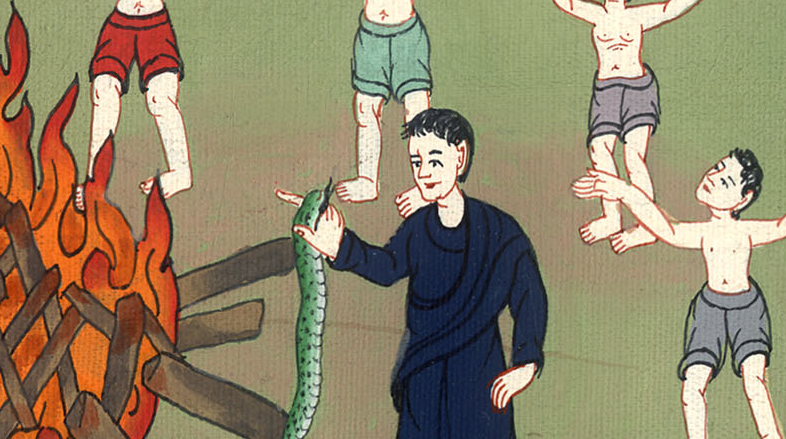 མཛད་པ 28:5
6མི་དེ་ཚོས་ཁོང་གི་སྐུ་གཟུགས་སྐྲང་བའམ་གློ་བུར་དུ་ས་ལ་འགྱེལ་ནས་ཤི་བར་འགྱུར་སྙམ་ཡང༌། ཡུན་རིང་བསྒུགས་ནས་གནོད་པ་ཅིའང་མ་བྱུང་བ་མཐོང་བས་སེམས་བསྒྱུར་ཏེ་ཁོ་ཚོས་ཁོང་ལྷ་ཞིག་ཡིན་པར་བཤད།
6The islanders were expecting him to swell up or suddenly drop dead. But after waiting a long time and seeing nothing unusual happen to him, they changed their minds and said he was a god.
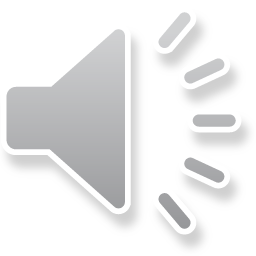 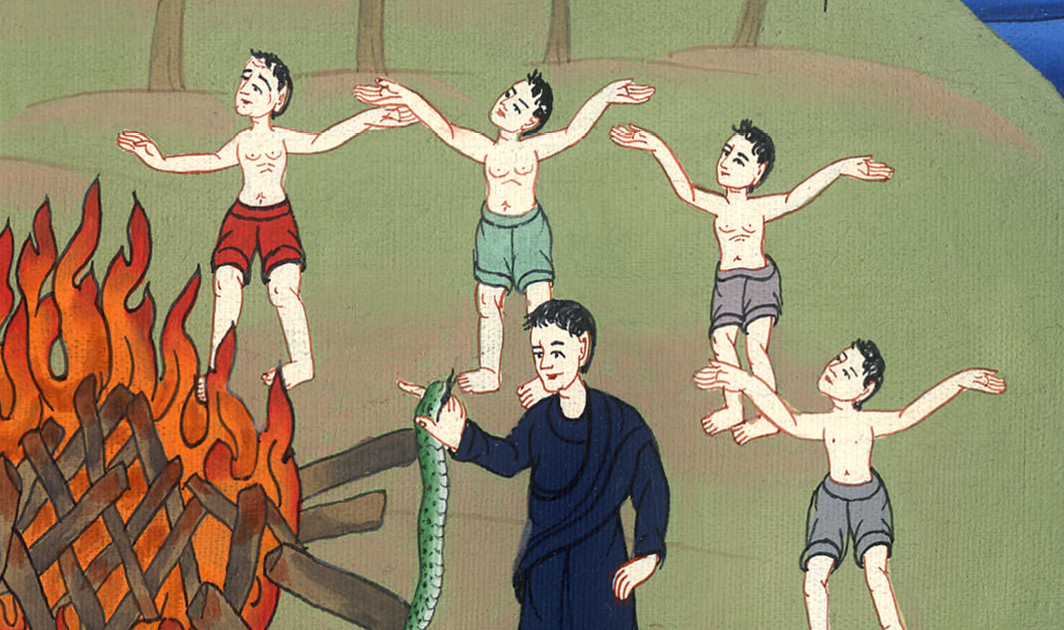 མཛད་པ 28:6
7གླིང་ཕྲན་དེའི་ས་གནས་དཔོན་པོ་པུབ་ལི་ཡུ་ཞེས་ཟེར་མཁན་ཞིག་གི་གཞིས་ཀ་ཉེ་འཁོར་དུ་ཡོད་དེ། ཁོས་ངེད་རྣམས་བསུས་ནས་ཉིན་གསུམ་རིང་སྣེ་ལེན་བྱས།
7Nearby stood an estate belonging to Publius, the chief official of the island. He welcomed us and entertained us hospitably for three days.
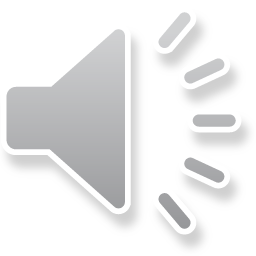 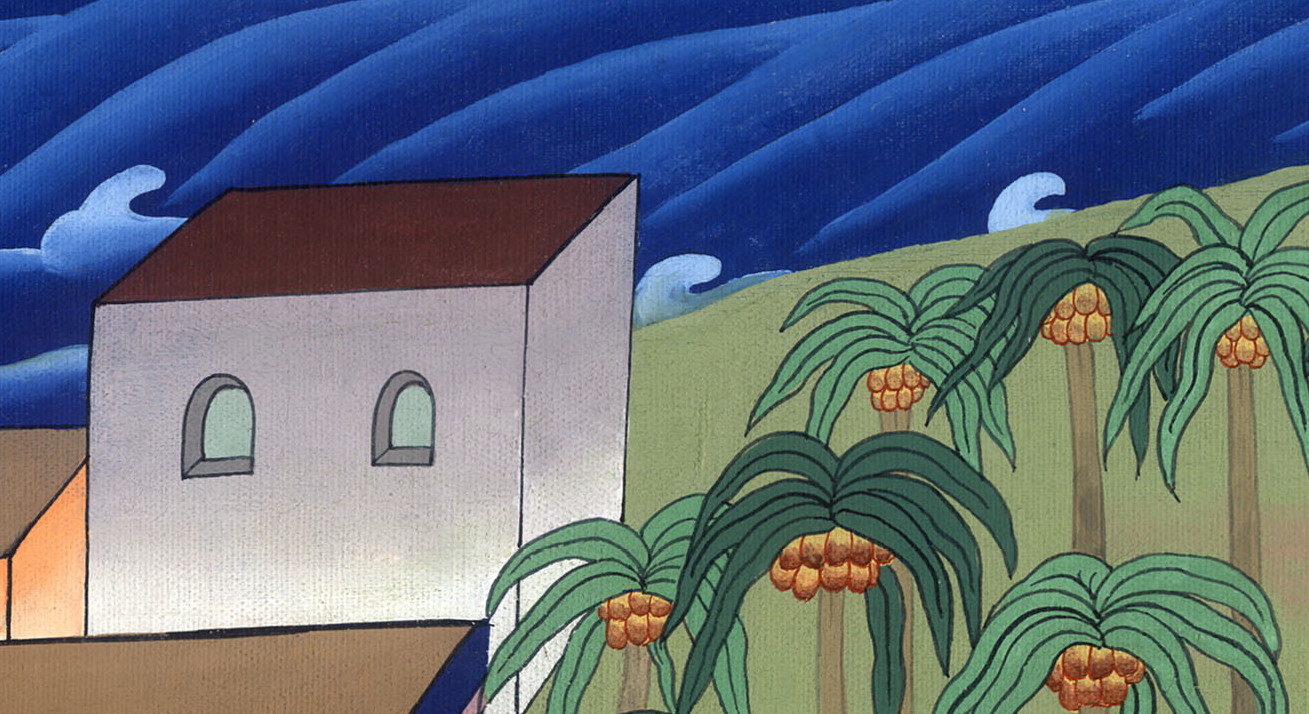 མཛད་པ 28:7
8སྐབས་དེ་དུས་པུབ་ལི་ཡུ་ཡི་ཕ་ནི་ཚ་བ་རྒྱས་པ་དང་བཤལ་ནད་ཕོག་སྟེ་ཉལ་ཁྲིའི་སྒང་ལ་ལུས་ཡོད། པའུ་ལུ་ཁོའི་རྩར་ཕེབས་ཏེ། སྨོན་ལམ་བཏབ་ནས་ཕྱག་ཁོའི་སྟེང་ལ་བཞག་སྟེ་ནད་ལས་ཐར་བར་མཛད།
8The father of Publius was sick in bed, suffering from fever and dysentery. Paul went in to see him, and after praying and placing his hands on him, he healed the man.
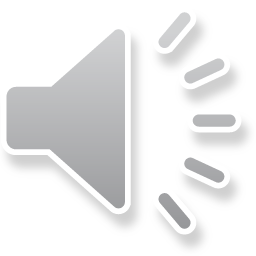 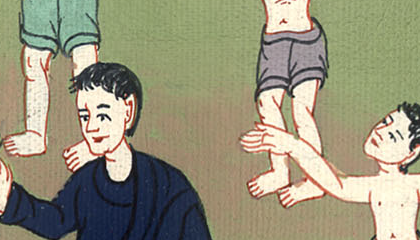 མཛད་པ 28:8
9དེ་ལྟར་བྱུང་བའི་རྗེས་སུ་གླིང་ཕྲན་སྟེང་གི་ནད་པ་གཞན་རྣམས་ཀྱང་ཁོང་གི་མདུན་དུ་ཡོང་ནས་ནད་ལས་ཐར་བར་གྱུར།
9After this had happened, the rest of the sick on the island came and were cured as well.
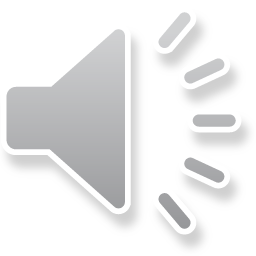 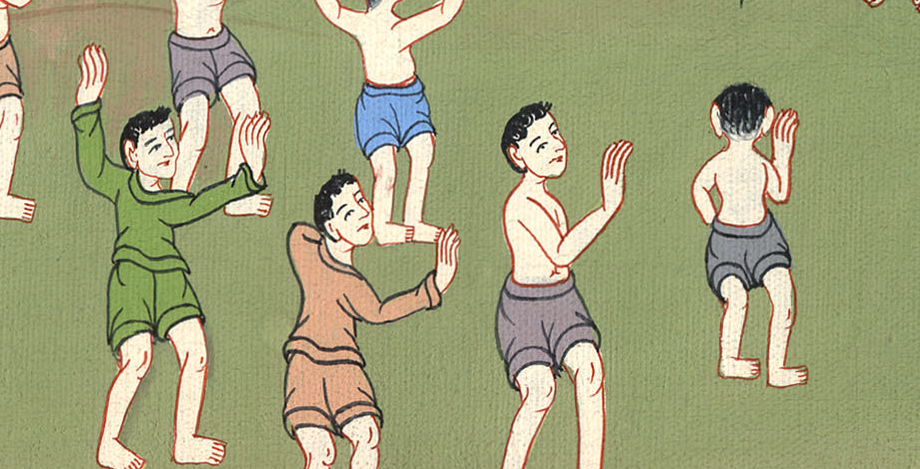 མཛད་པ 28:9
10ཁོ་རྣམས་ཀྱིས་ང་ཚོར་བཀུར་སྟི་མང་པོ་བྱས་པ་དང༌། གྲུ་གཟིངས་ལ་འགྲོ་བའི་སྐབས་ངེད་རྣམས་ལ་མཁོ་བ་ཚང་མ་གྲུ་གཟིངས་ནང་བཞག
10The islanders honored us in many ways and supplied our needs when we were ready to sail.
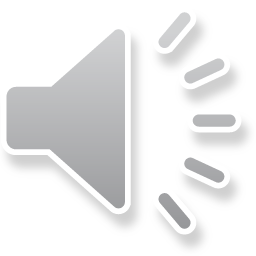 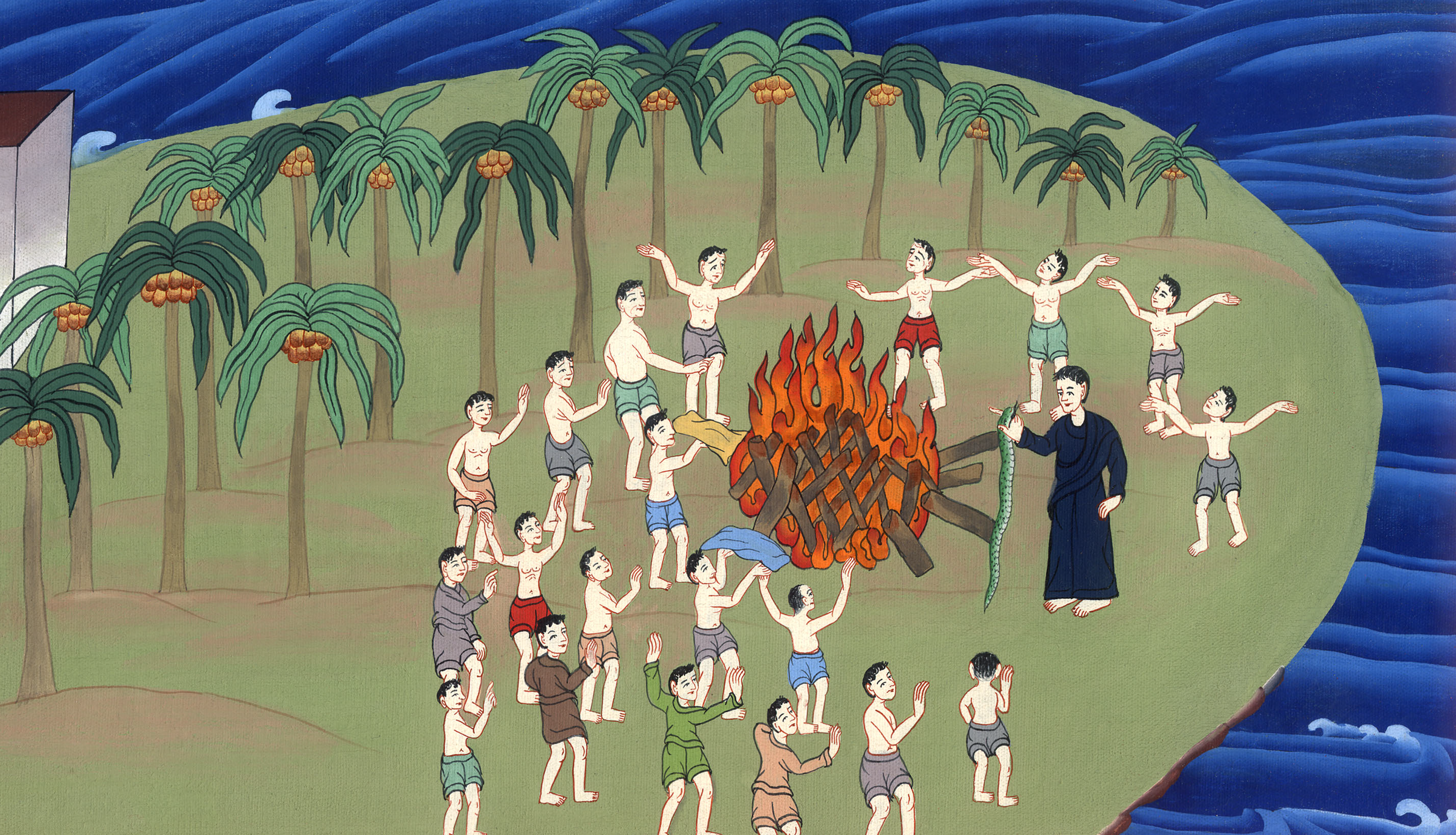 མཛད་པ 28:10